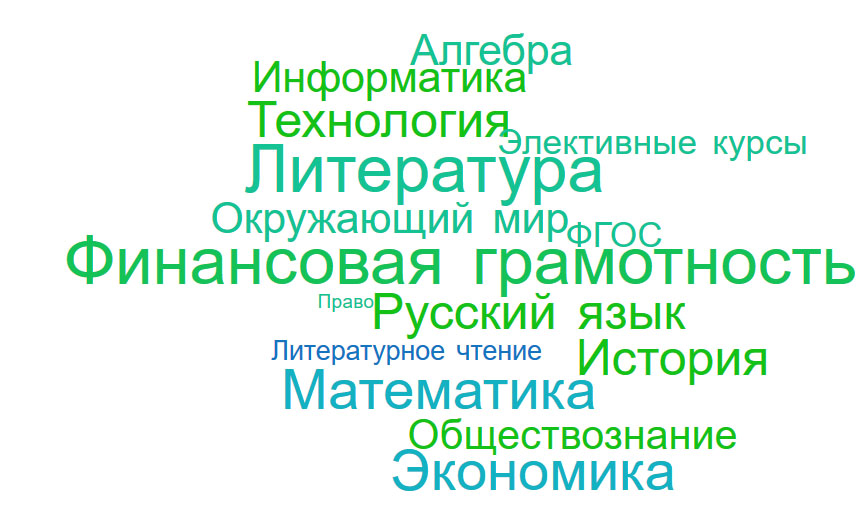 ЦЕЛЬ
Повышение эффективности использования информационно-коммуникационных технологий при финансовой грамотности граждан за счет интегрированных уроков и внеклассных занятий в образовательных учреждениях.
ЗАДАЧИ
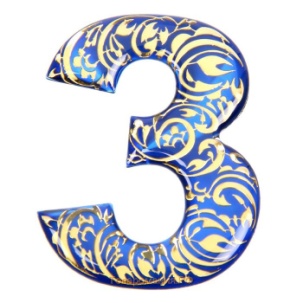 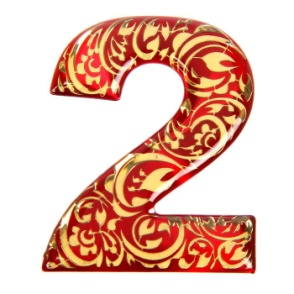 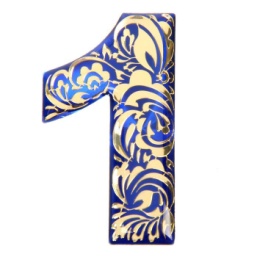 Разработка интегрированных уроков в рамках рабочих программ предметов
Разработка проекта внедрения финансовой грамотности в учреждении
Повышение квалификации по финансовой грамотности педагогический состав образовательного учреждения
МЕТОДЫ И ТЕХНОЛОГИИ ОБУЧЕНИЯ
Методы: метод проблемного изложения и частично-поисковый.
Технологии: технология диалогового взаимодействия, проектная технология,
информационно-коммуникативная.
ВОЗРАСТНАЯ ГРУППА
ФОРМЫ ПРОВЕДЕНИЯ
Индивидуальная, групповая и фронтальная.
ОЖИДАЕМЫЕ РЕЗУЛЬТАТЫ
Предметные:
- формировать представление об электронных таблицах и их возможностях;
развивать умение использовать электронные таблицы в решении бытовых задачах;
развивать понятие о поисковых системах и принципах их работы;
Метапредметные:
умение эффективно использовать программы для решения проблем;
основные универсальные умения информационного характера: постановка и формулирование проблемы; поиск и выделение необходимой информации, применение методов информационного поиска.
Личностные:
владение первичными навыками анализа и критичной оценки получаемой информации; ответственное отношение к информации с учетом правовых и этических аспектов её распространения.
ПРОГРАММНОЕ И ТЕХНИЧЕСКОЕ ОБЕСПЕЧЕНИЕ
1 шт.
13 шт.
1 шт.
13 шт.
Интерактивный
 комплекс
MS Excel
Интернет
Компьютер
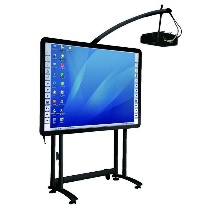 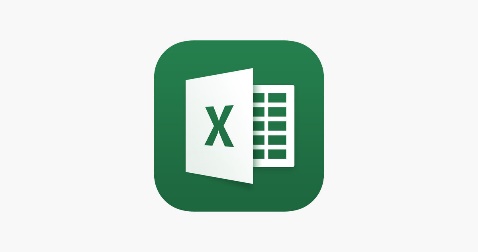 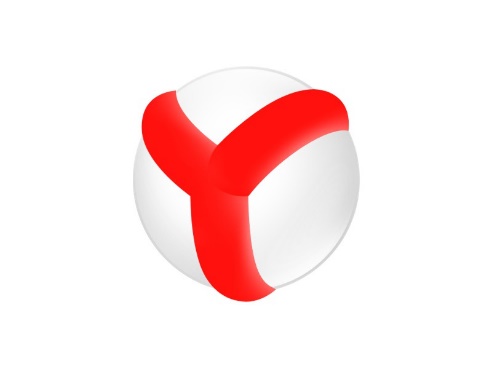 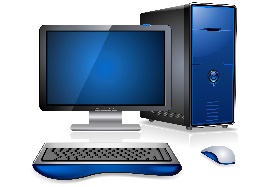 МЕТОДИЧЕСКОЕ ОБЕСПЕЧЕНИЕ
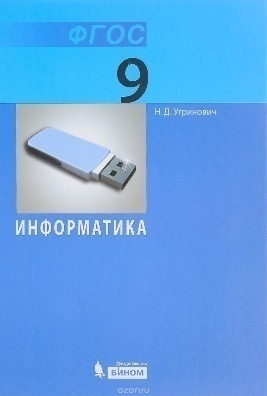 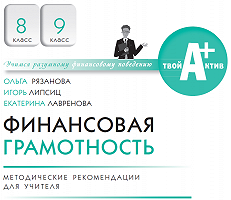 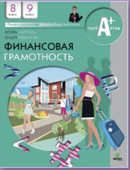 ЭТАПЫ ПРОВЕДЕНИЯ
ПРИМЕР ПРАКТИЧЕСКОЙ ЧАСТИ
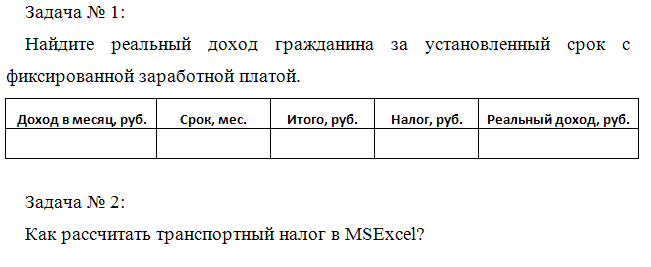 ДОМАШНЕЕ ЗАДАНИЕ
Воспользоваться налоговым калькулятором для расчета транспортного налога по задаче № 2:
https://www.nalog.ru/rn78/service/calc_transport/.
ФОРМЫ ПРОВЕДЕНИЯ
Индивидуальная, групповая и фронтальная.
ОЖИДАЕМЫЕ РЕЗУЛЬТАТЫ
Предметные:
- формировать представление о WWW, как Всемирном хранилище информации;
- развивать понятие о поисковых системах и принципах их работы;
Метапредметные:
умение эффективно использовать программы для решения проблем;
основные универсальные умения информационного характера: постановка и формулирование проблемы; поиск и выделение необходимой информации, применение методов информационного поиска.
Личностные:
владение первичными навыками анализа и критичной оценки получаемой информации; развитие чувства личной ответственности за качество окружающей информационной среды.
ПРОГРАММНОЕ И ТЕХНИЧЕСКОЕ ОБЕСПЕЧЕНИЕ
1 шт.
13 шт.
1 шт.
13 шт.
Интерактивный
 комплекс
MS PowerPoint
Интернет
Компьютер
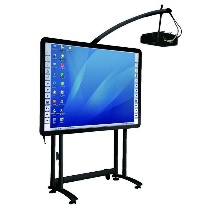 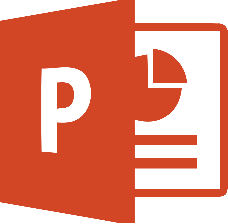 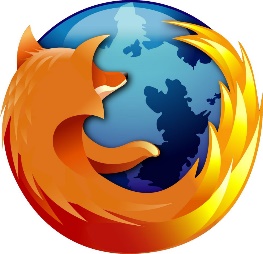 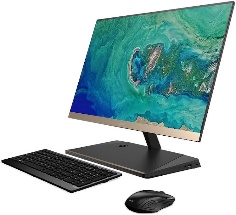 МЕТОДИЧЕСКОЕ ОБЕСПЕЧЕНИЕ
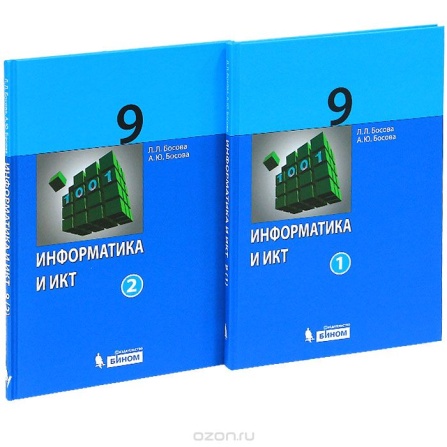 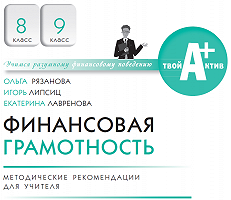 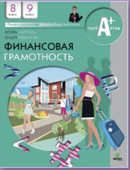 ЭТАПЫ ПРОВЕДЕНИЯ
ПРИМЕР ПРАКТИЧЕСКОЙ ЧАСТИ
Гражданин Иванов А.П. купил в 2016 году двухкомнатную квартиру, стоимостью 4700000 рублей. Какую сумму имущественного вычета он получит?

  Супруга гражданина Иванова А.П. в 2017 году посещала стоматолога, потратив 150000 рублей на лечение. Какую максимальную сумму государство вернет  гражданину Иванову А. П.?
ДОМАШНЕЕ ЗАДАНИЕ
Дома предложить родителям решить задачи из самостоятельной работы, выяснить, пользуются ли они правом на получение социальных налоговых вычетов, если да, то похвалить, если нет, то рассказать им о такой возможности.